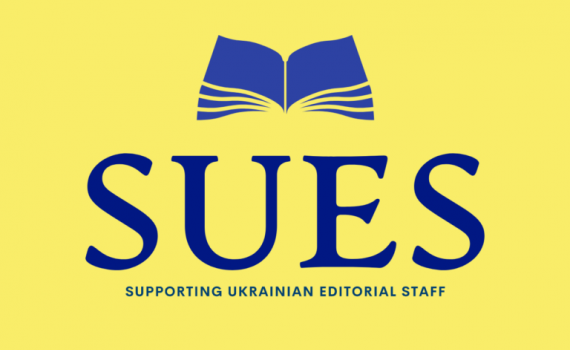 Індексація журналів у DOAJ
Наталя Калюжна, Ірина Кучма,  DOAJ Associate Editors
Tom Olyhoek, DOAJ Editor in Chief
Judith Barnsby, DOAJ Senior Managing Editor
SUES Summer School 
9 серпня
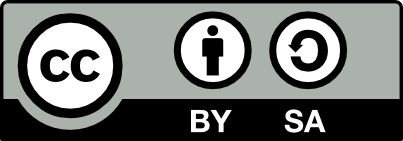 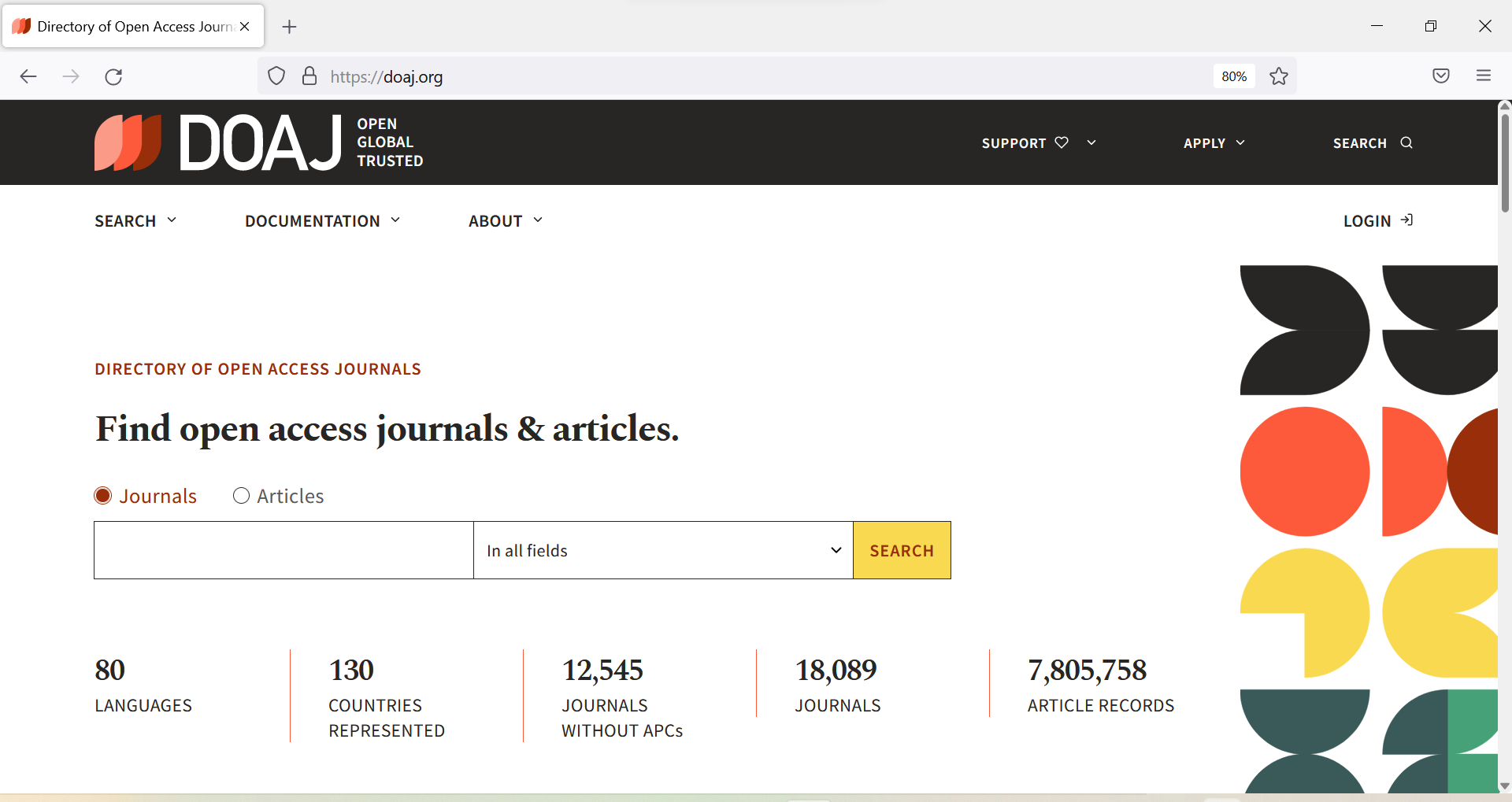 https://doaj.org
DOAJ - Директорія журналів Відкритого доступу
Заснована у 2003 для підтримки світової спільноти руху за відкритий доступ (ВД)
Незалежний, некомерційний сервіс
Має за мету підвищити видимість та впливовість журналів ВД
Відповідність стандартам якості для включення
Загальнодоступний, безкоштовний сервіс
Охоплення у світі
18,089
ЖУРНАЛІВ
12,545
ЖУРНАЛІВ БЕЗ СПЛАТИ APCs
130
КРАЇН
80
МОВ
7,805,758
СТАТЕЙ
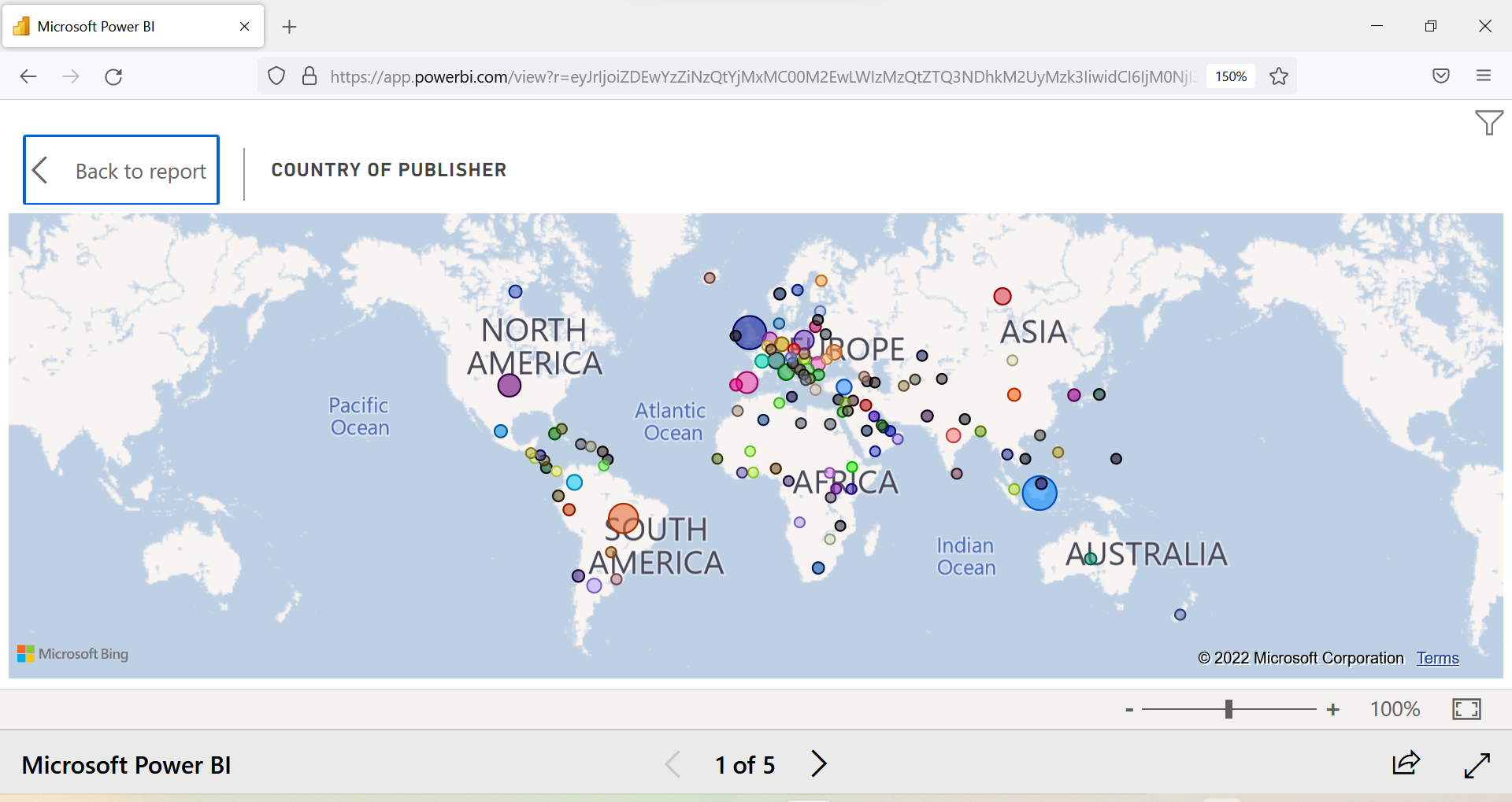 Географія поширення журналів, які індексуються у DOAJ
https://bit.ly/doaj-2205
413 українських журналів у DOAJ
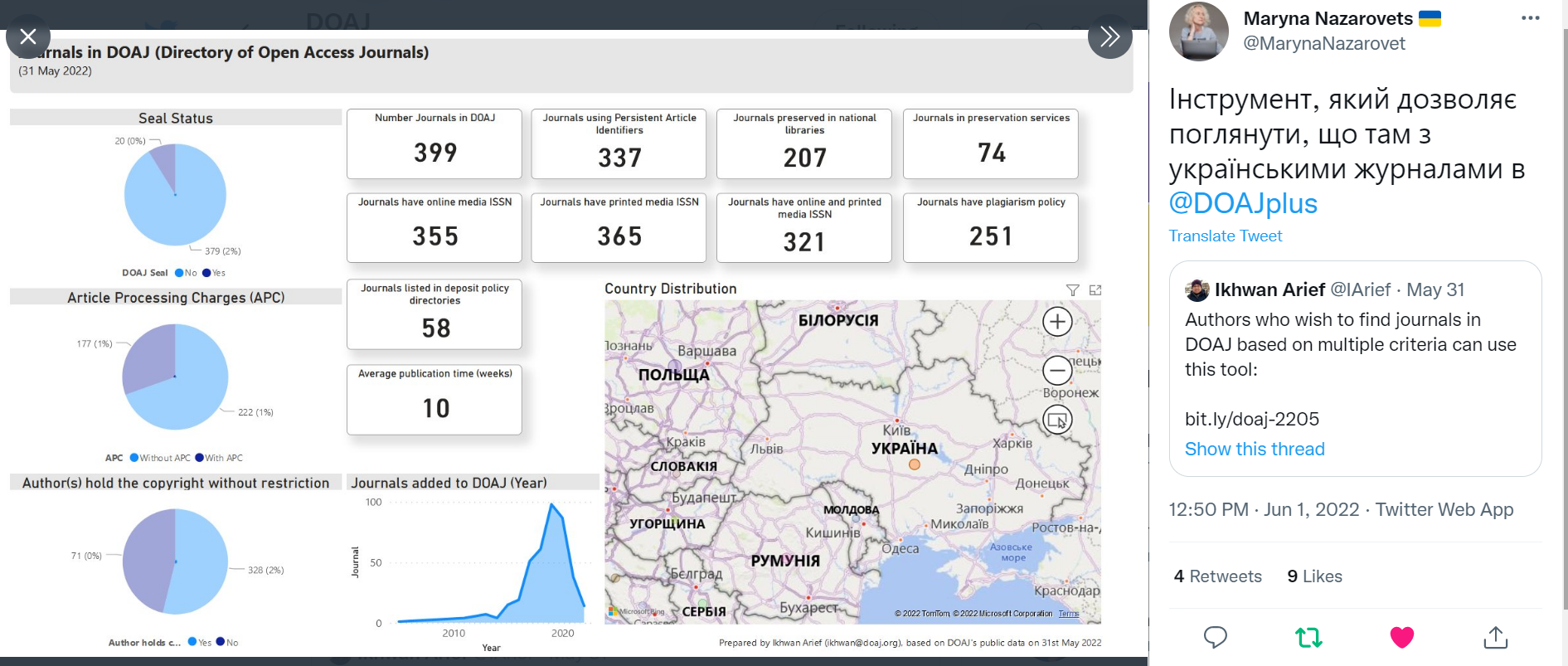 https://twitter.com/MarynaNazarovet/status/1531936296528187396/photo/1
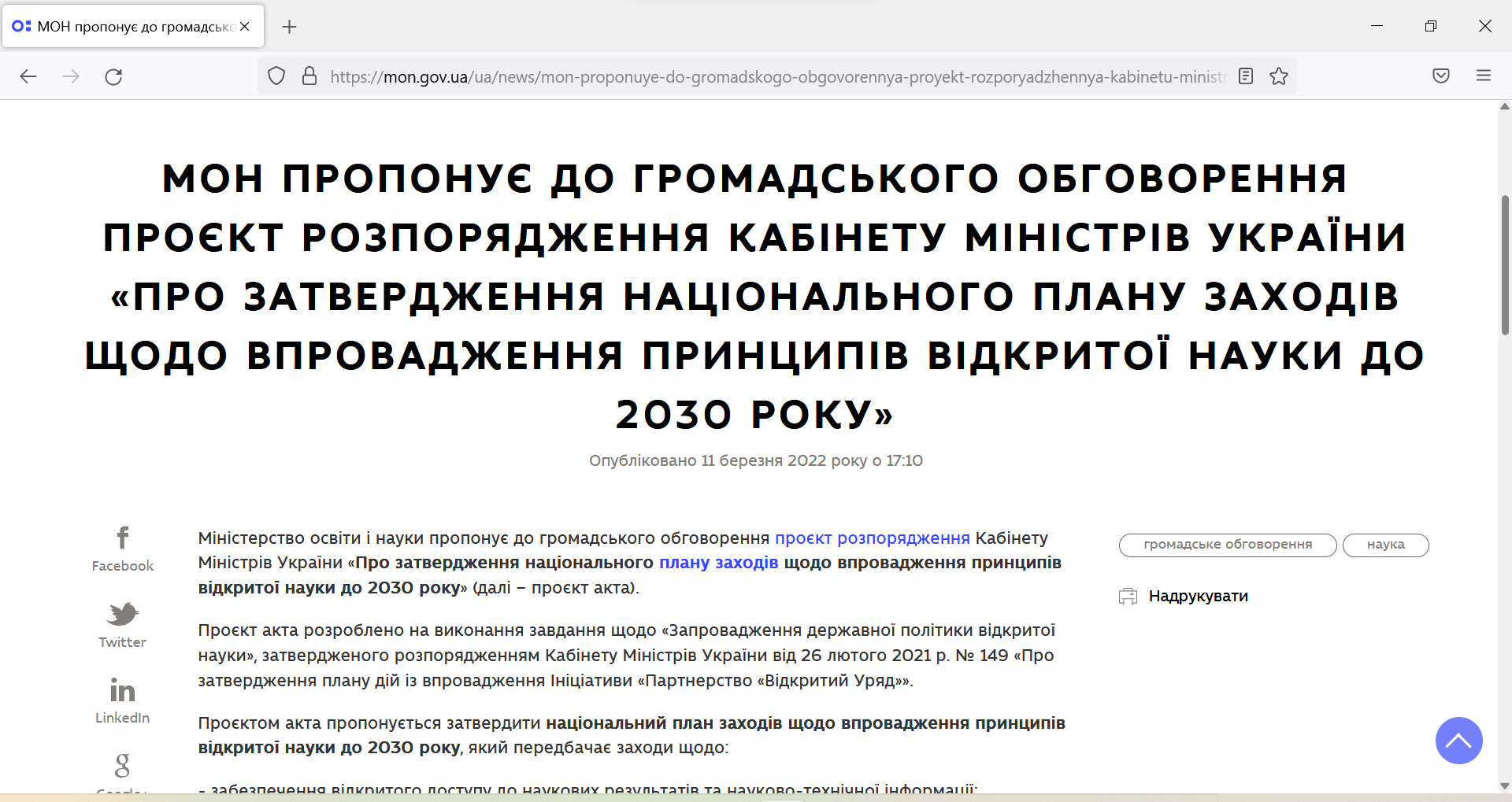 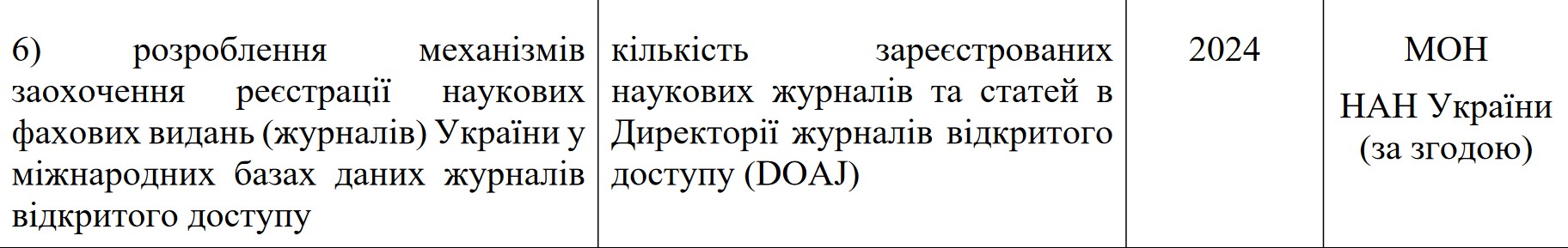 https://mon.gov.ua/storage/app/media/gromadske-obgovorennya/2022/03/11/HO.proyekt.planu.zakhodiv.do.rozp.KMU-Pro.zatv.nats.planu.zakhodiv.shchodo.vidkr.nauky-2030.11.03.2022.pdf
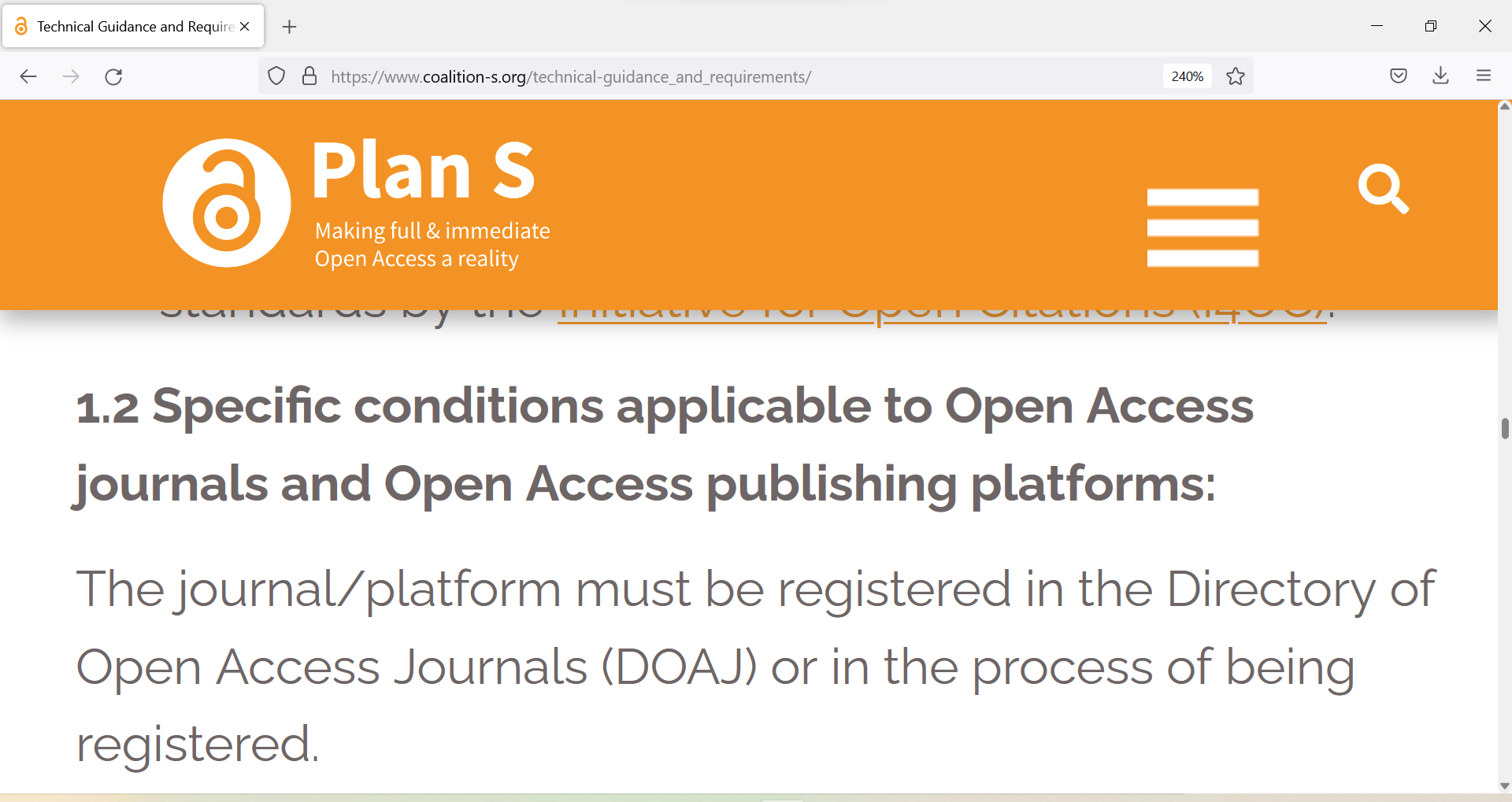 https://www.coalition-s.org/technical-guidance_and_requirements/
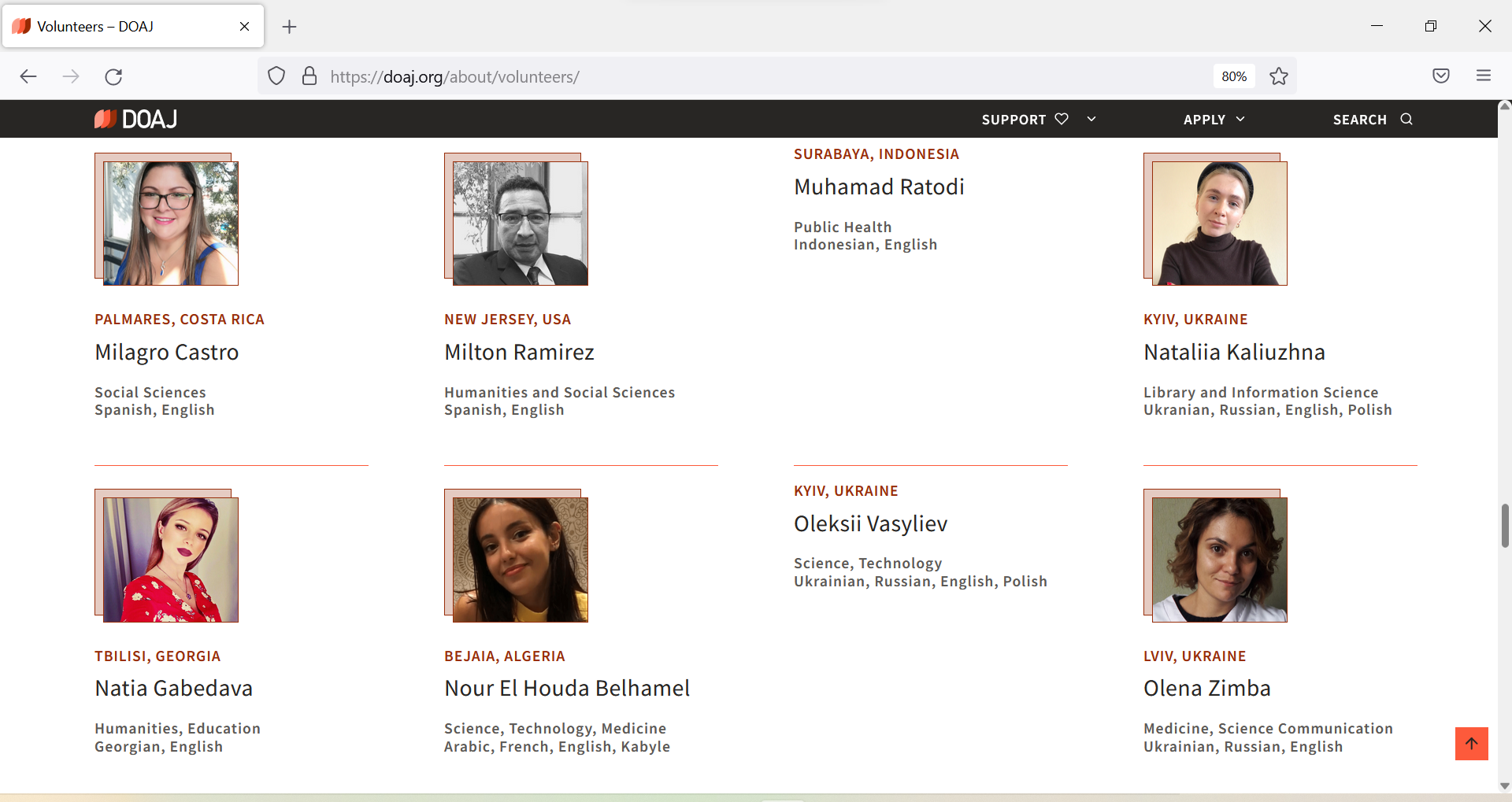 https://doaj.org/about/volunteers/
Чому важливо індексувати журнал у  DOAJ?
Переваги індексації журналу у DOAJ
Продемонструйте, що ваш журнал підтримує видавничі стандарти
Покращення видимості журналу у пошукових системах та сервісах
Розширення читацької аудиторії та залучення авторів із усього світу
Підвищення репутації та впливовості журналу 
Перший крок до включення у  Scopus чи  Web of Science
Базові критерії для  включення у DOAJ
Видавничі практики
Від усіх журналів очікується дотримання найкращих видавничих практик
Принципи прозорості та найкращої практики наукового видавництва українською
Розроблено DOAJ, COPE, OASPA та WAME
https://doaj.org/apply/transparency/
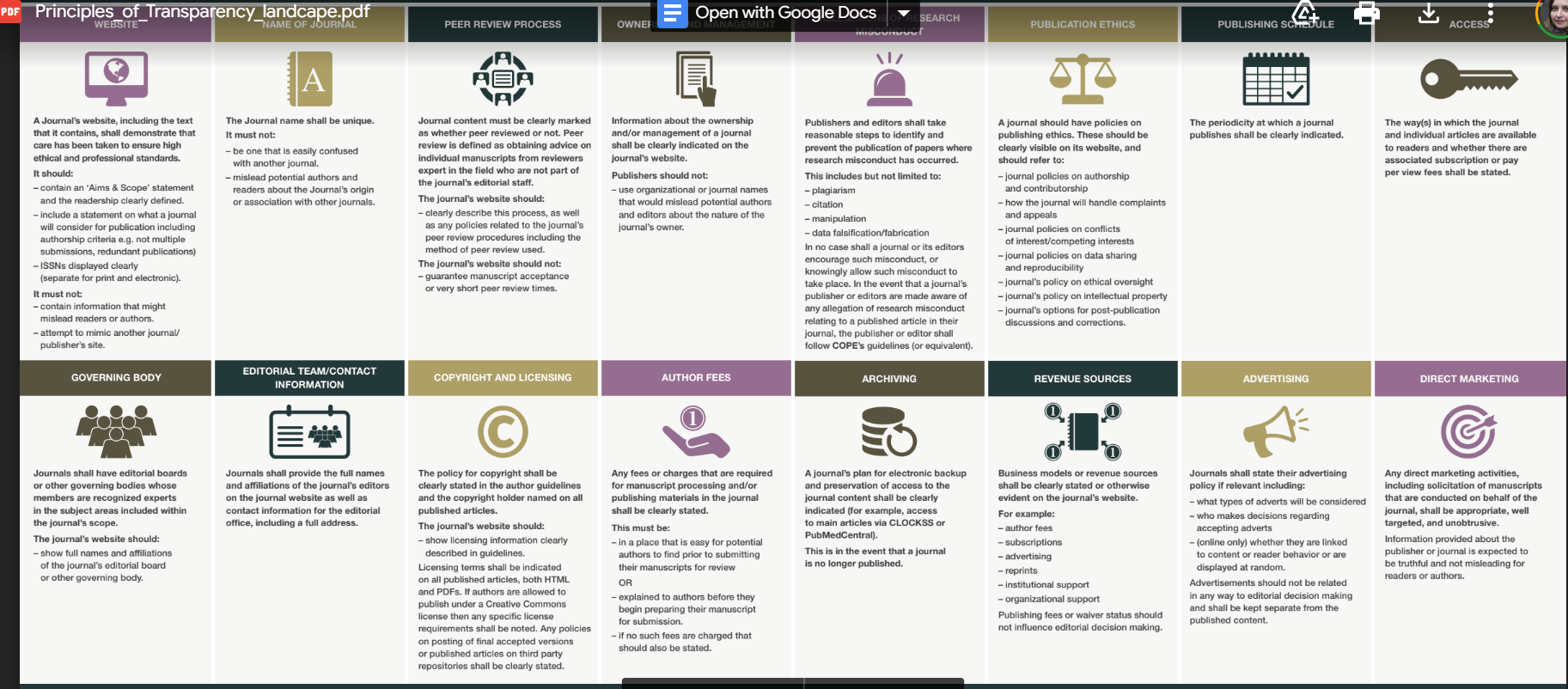 Українською
Відкритість
Весь контент онлайн журналу має бути безкоштовним та загальнодоступним
Допускається існування платної друкованої версії
Негайний доступ
Без затримок та періоду ембарго
Відсутність реєстрації для доступу до контенту  
На сайті журналу має бути розміщена політика відкритого доступу у відповідності загальноприйнятого визначення  DOAJ
Open access - DOAJ definition
A journal where the copyright holder of a scholarly work grants usage rights to others using an open license (Creative Commons or equivalent) allowing for immediate free access to the work and permitting any user to read, download, copy, distribute, print, search, or link to the full texts of articles, crawl them for indexing, pass them as data to software, or use them for any other lawful purpose.
Охоплення
Журнал повинен активно  публікувати наукові статті
Принаймні 5 наукових публікацій на рік
Будь-яка галузь знань
Будь-якою мовою (англомовна версія не є обов’язковою)
Відсутність пауз у публікаційній історії
Нові чи  “flipped journals” мають опублікувати не менше 10 статей на момент подачі заявки
Сайт журналу 1
Наявність окремої домашньої сторінки журнала
Можливість завантажити кожну статтю окремим файлом
Зареєстрований та підтверджений ISSN
Відсутність оманливих показників чи іншої інформації
Відсутність нав’язливої реклами (спливаючі вікна, тощо)
Використання сайтів, які підтримують систему безпечної комунікації  (https)
Сайт журналу 2
Легкість у навігації та відшукуваності інформації:
Галузь та проблематика
Політика відкритого доступу
Плата за публікацію (якщо безкоштовно - теж прописати )
Керівництво для авторів
Контактні дані
Редакційна колегія із зазначенням афіліації кожного члена
Редакційний процес
Залучення до  рецензування не менше 2х незалежних експертів
Для журналів мистецьких спеціальностей та гуманітарних наук допускається проведення рецензування членами редакційної колегії
Курація журналів студентських організацій викладачами 
Рекомендується проводити перевірку на плагіат, але це не є обов'язковим критерієм для включення 
Зазначення назви антиплагіатної система чи програмне забезпечення, яке використовується
Опишіть на сайті як проходить процес рецензування
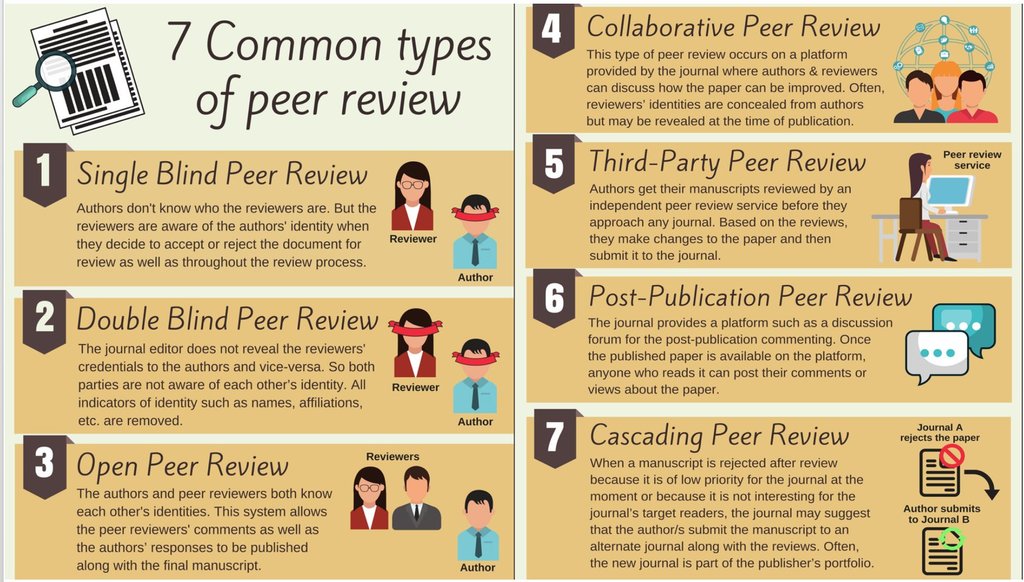 Ліцензування
Використання ліцензій для:
Інформування читачів про допустимі шляхи використання опублікованого матеріалу
Інформування читачів про обмеження у використанні матеріалів
Захист автора та журналу від несанкціонованого використання
DOAJ рекомендує використовувати ліцензії Creative Commons (або еквівалент)
Використання CC ліцензій є безкоштовним
Вкажіть тип ліцензії на сайті
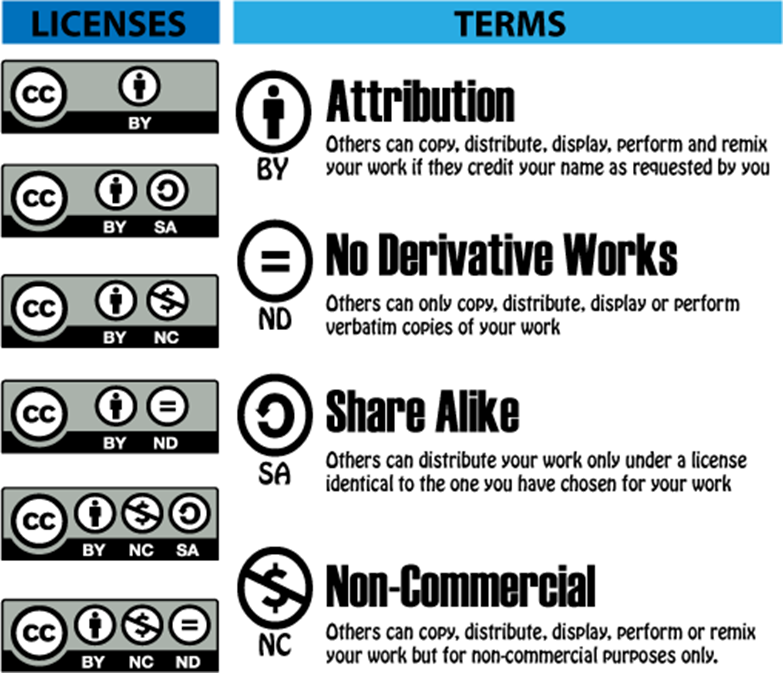 The DOAJ Seal
Журнал має використовувати ліцензії Creative Commons, які дозволяють створення похідних творів.
CC BY
CC BY-SA
CC BY-NC
CC BY-NC-SA
https://doaj.org/apply/seal/
Авторське право
Авторські права на опублікований твір можуть належати автору або видавцю 
DOAJ рекомендує, щоб авторське право належало автору
 DOAJ приймає журнали, в яких автор передає авторські права видавцю
Додайте положення про авторські права на сайт 
Рекомендується надати посилання на Авторський договір
Подання на включення у DOAJ
Як подати заявку
DOAJ індексує лише ті журнали, які подали заявки на включення!
Щоб подати заявку використовуйте онлайн форму
https://doaj.org/apply/
PDF онлайн форми.
Guide to applying
Усі журнали мають відповідати критеріям якості
Аплікаційна форма
Підтримка політики Відкритого доступу
Про журнал
Авторське право та ліцензії
Редакційний процес 
Бізнес-модель
Кращі практики
Перевірте свої відповіді
Найкращі практики
Рекомендовано,  але не є обов’язковим для включення 
Депонування цифрового архіву
Депонування цифрового архіву
Keepers Registry
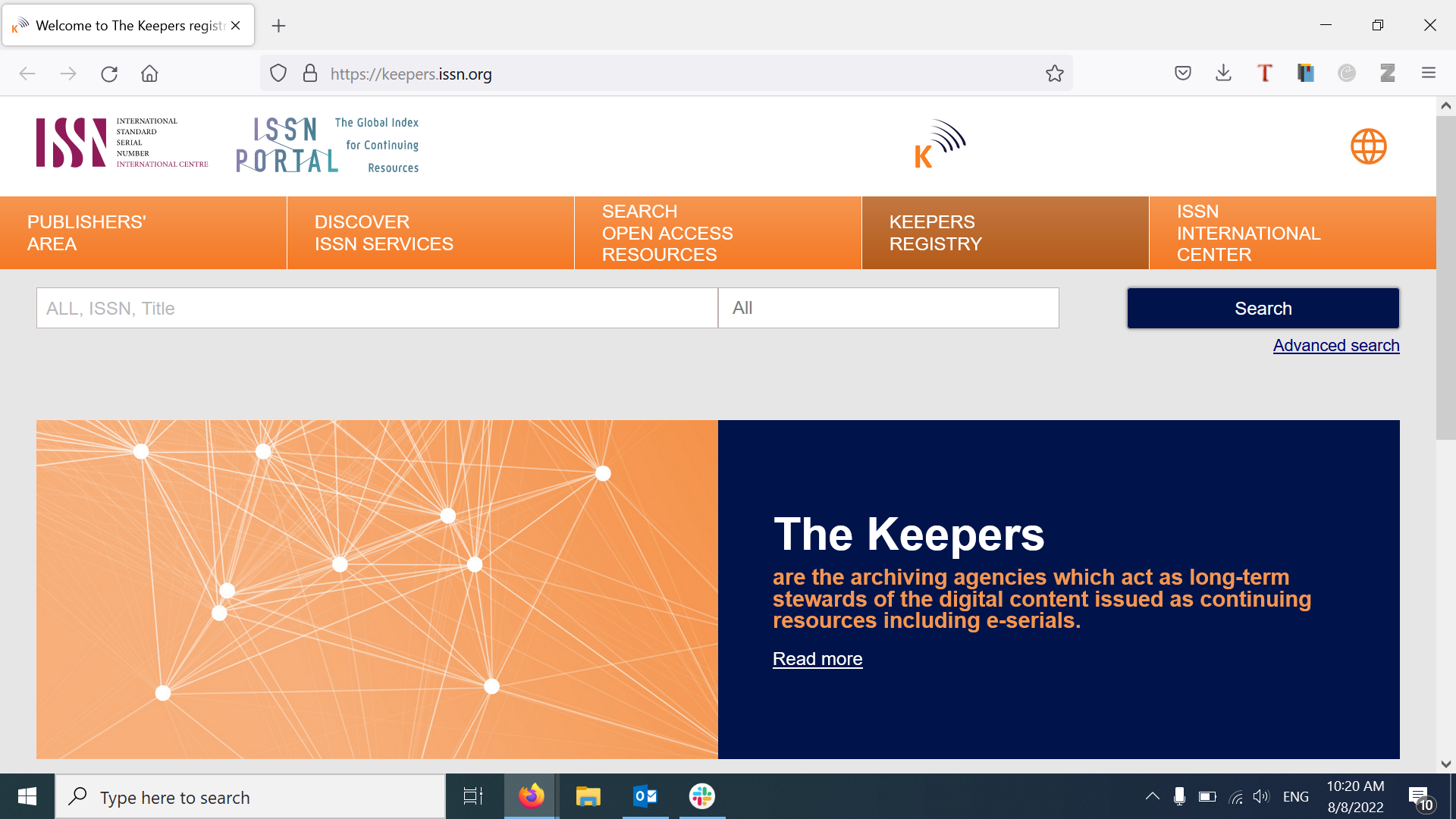 Gallica
HathiTrust
LOCKSS Archive
CLOCKSS Archive
Portico
British Library
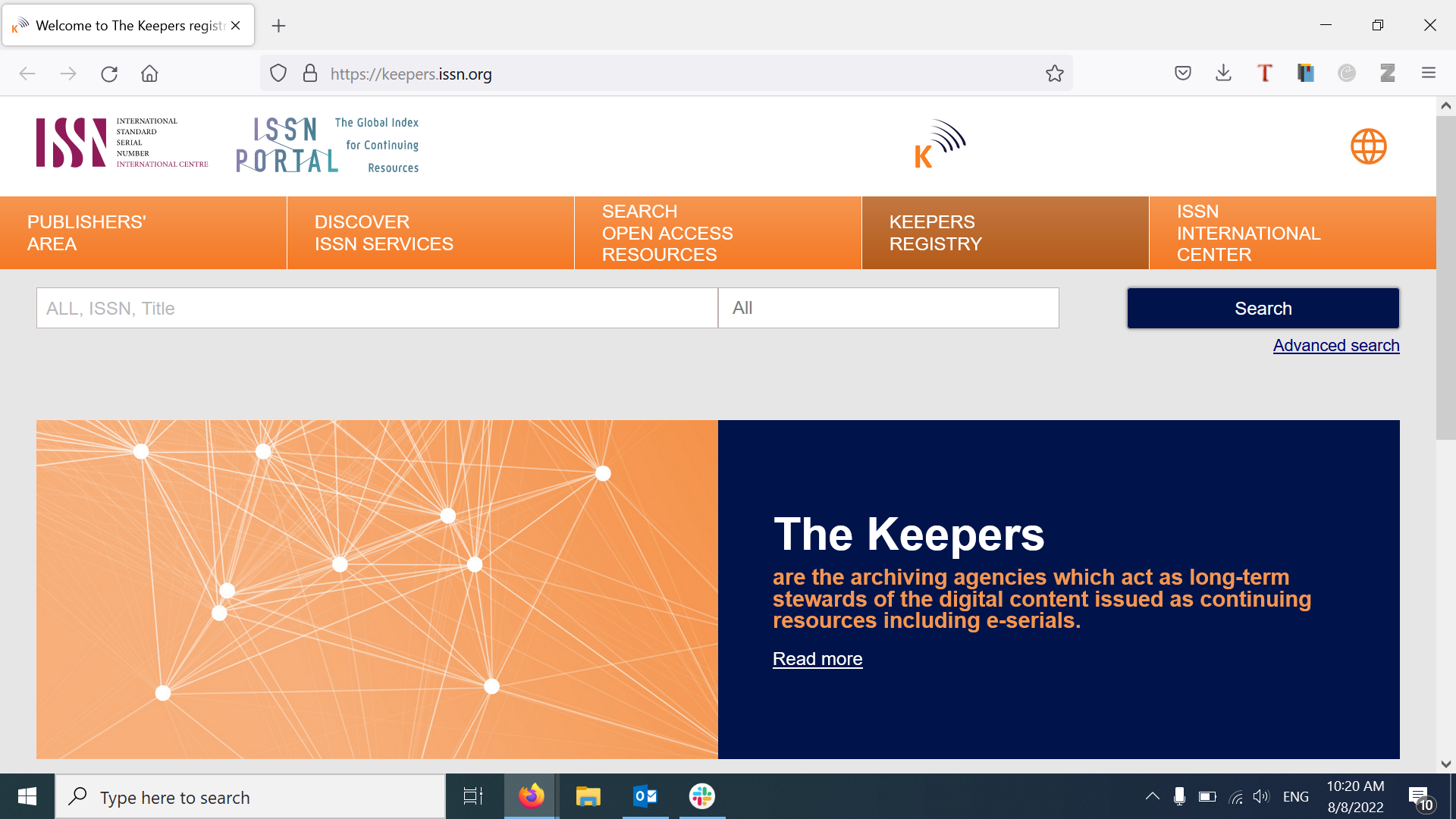 Merritt Preservation Repository
Swiss National Library
Archaeology Data Service
Scholars Portal
Cariniana Network
Public Knowledge Project PLN
Internet Archive
Library of Congress
National Library of the Netherlands
National Digital Preservation Program, China
Як перевірити статус депонування?
Обліковий запис на порталі ISSN
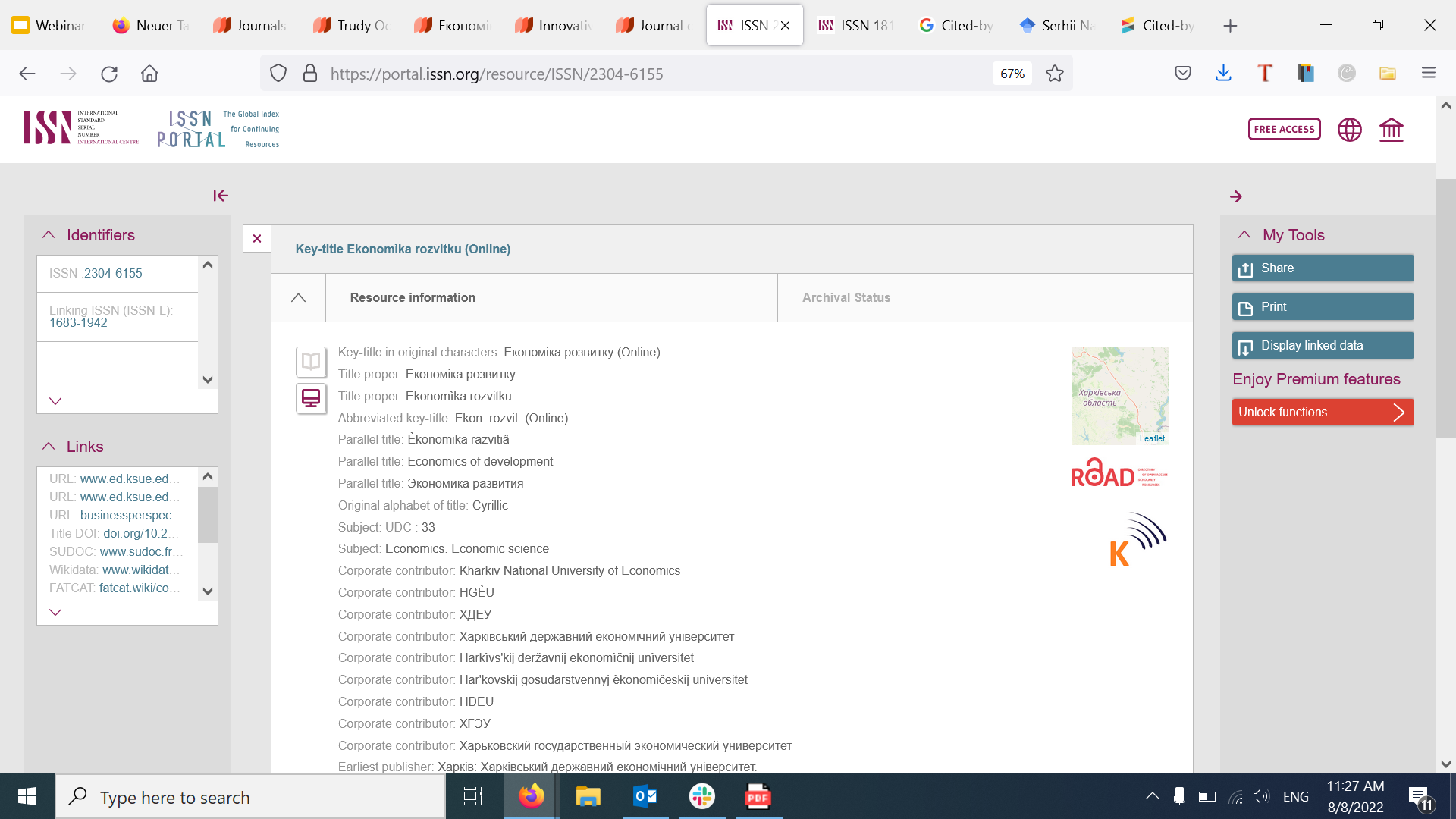 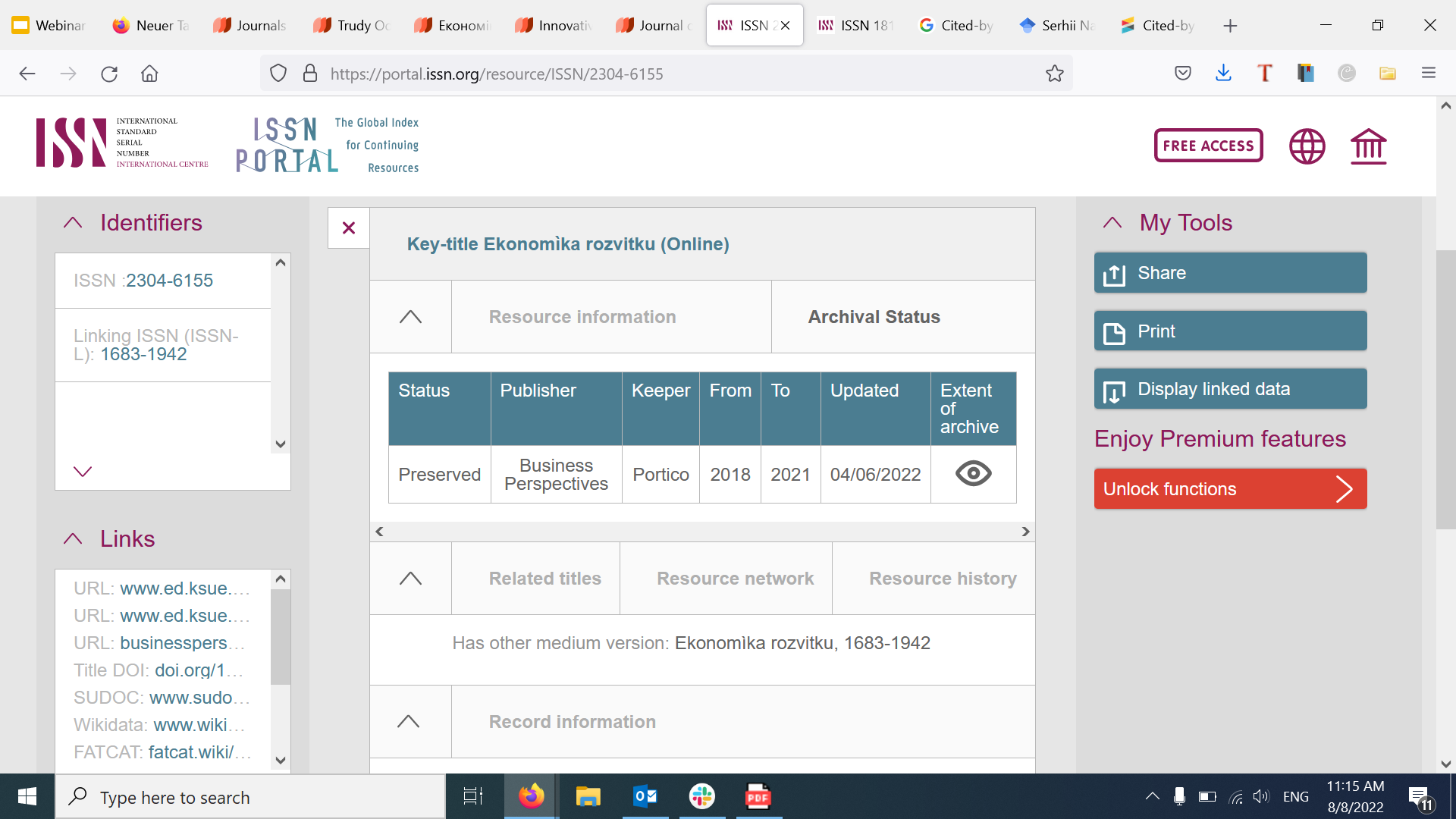 Портал “Наукова періодика України”, Національної бібліотеки України імені В. І. Вернадського
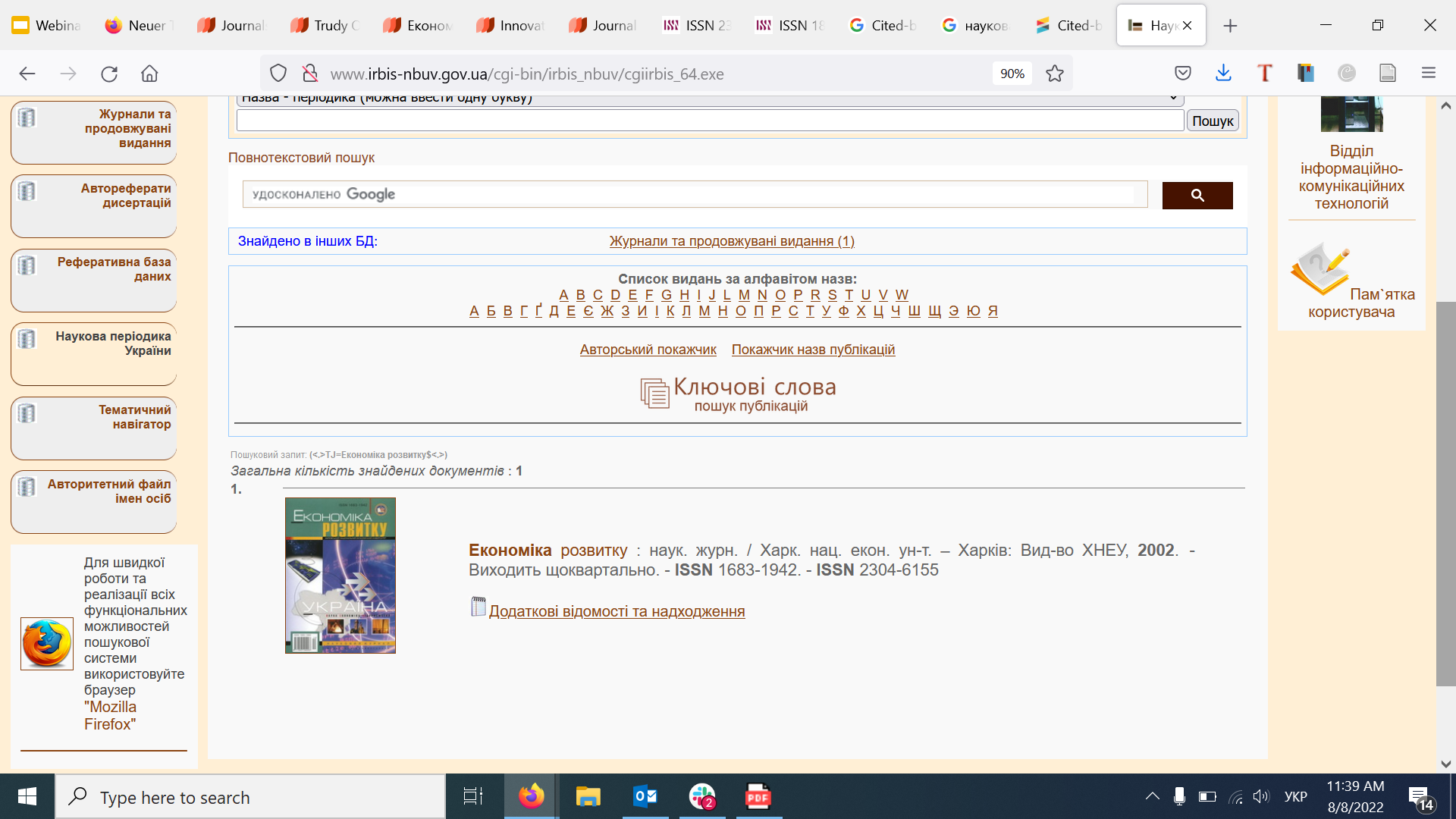 Найкращі практики
Політика самоархівування статей у репозитаріях
Постійні ідентифікатори (наприклад, DOI)
ORCID IDs
Підтримка ініціативи Відкритих цитувань I4OC
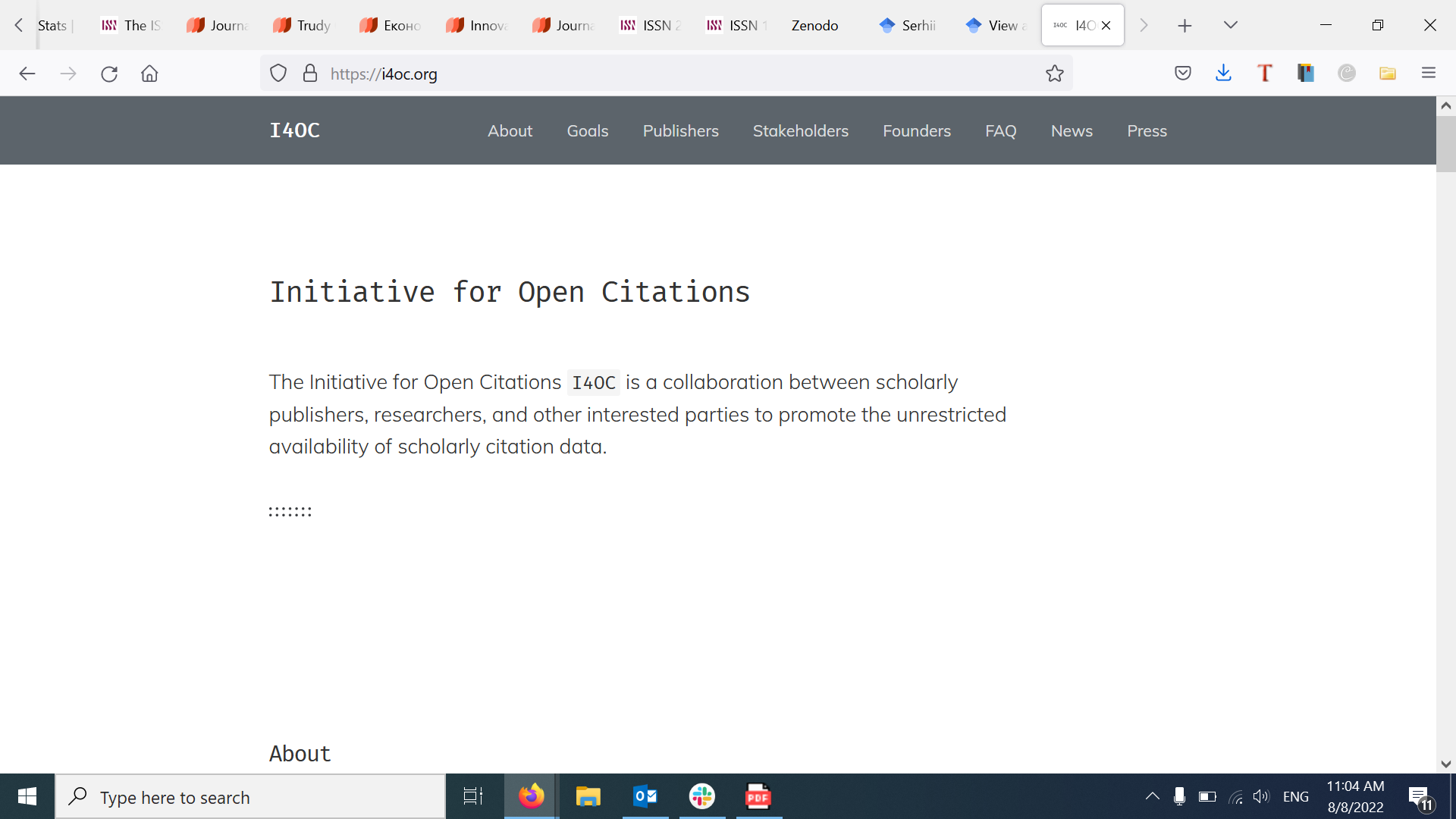 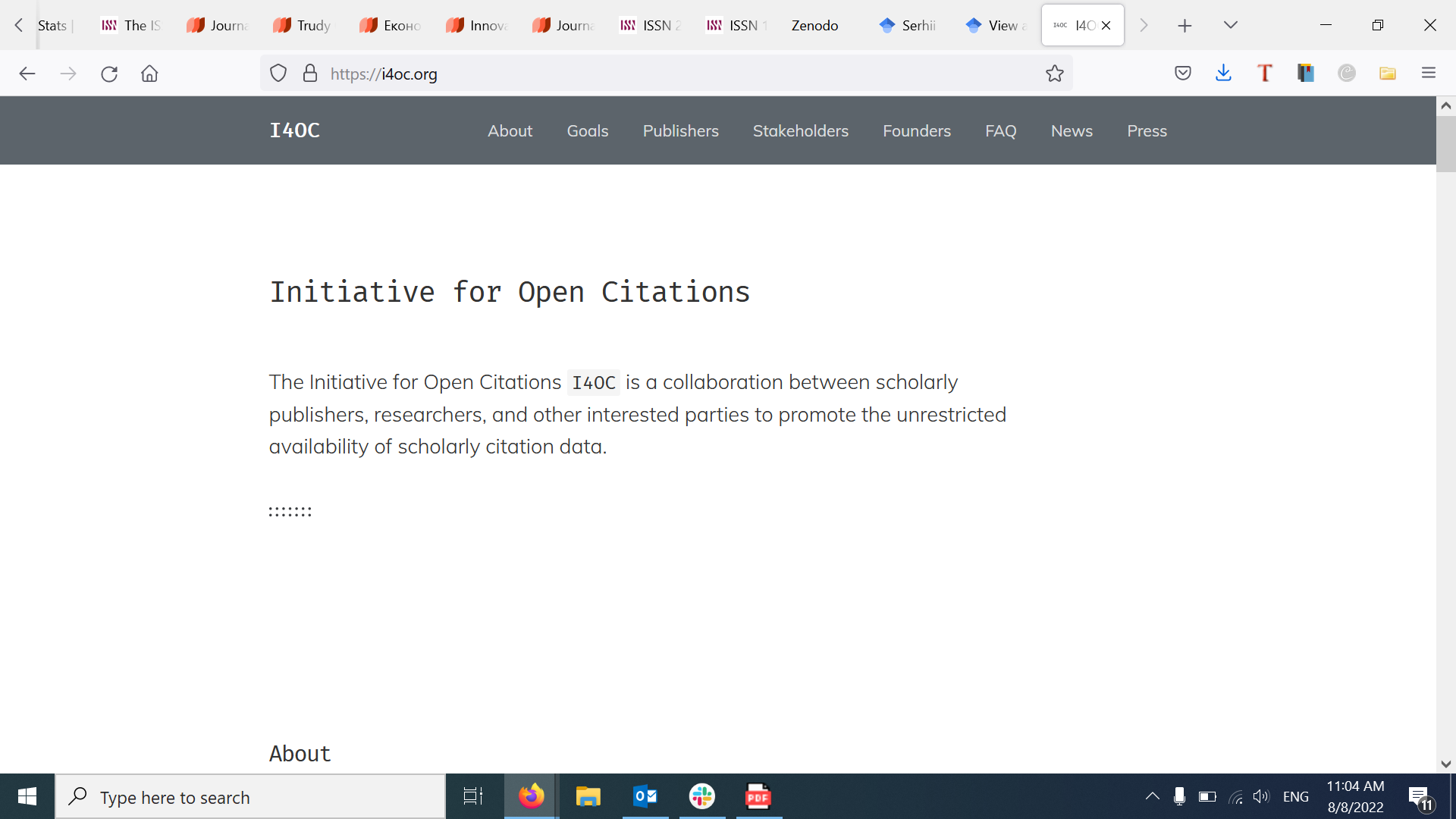 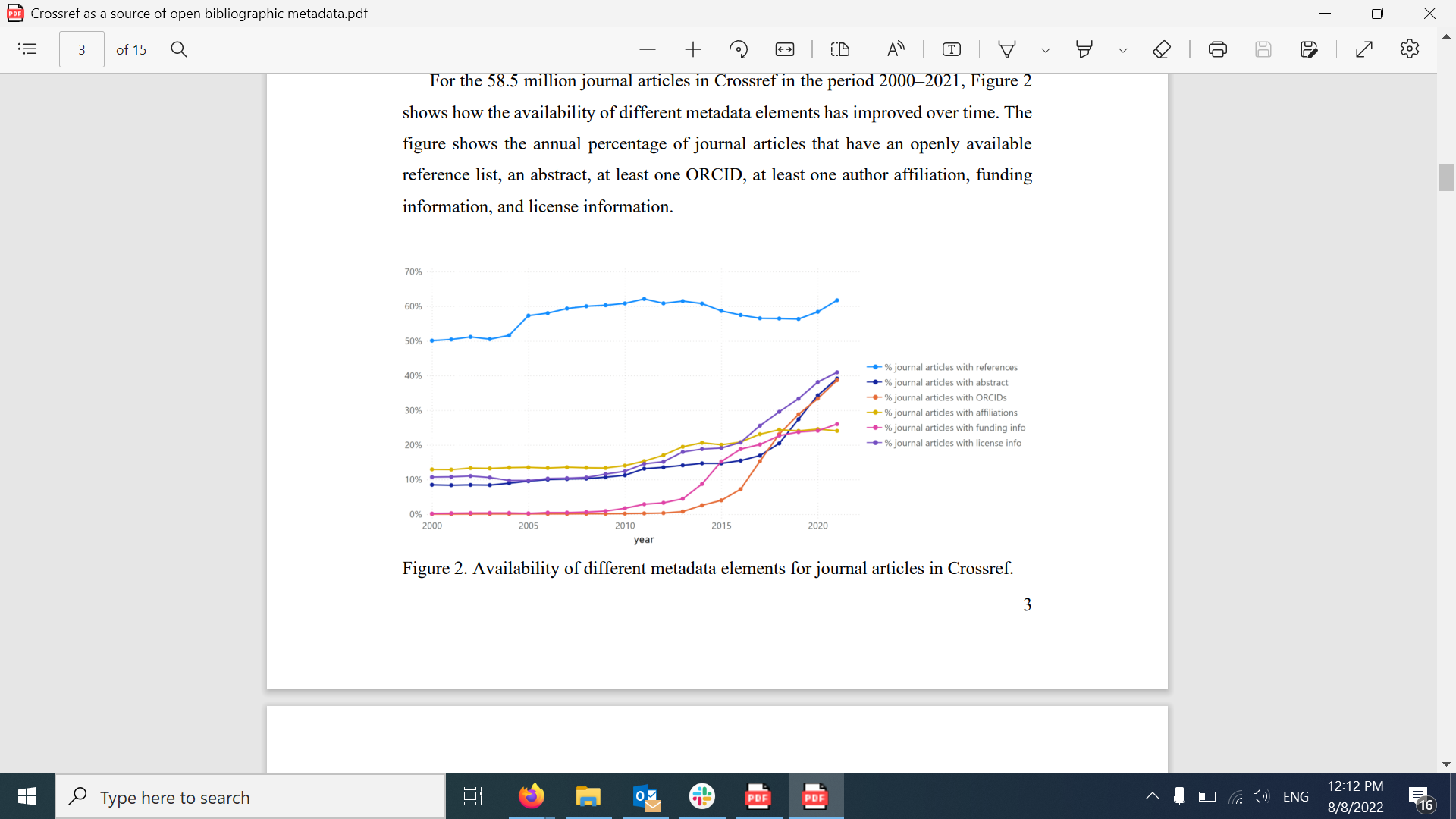 van Eck, N. J., & Waltman, L. (2022, July 7). Crossref as a source of open bibliographic metadata. https://doi.org/10.31222/osf.io/smxe5
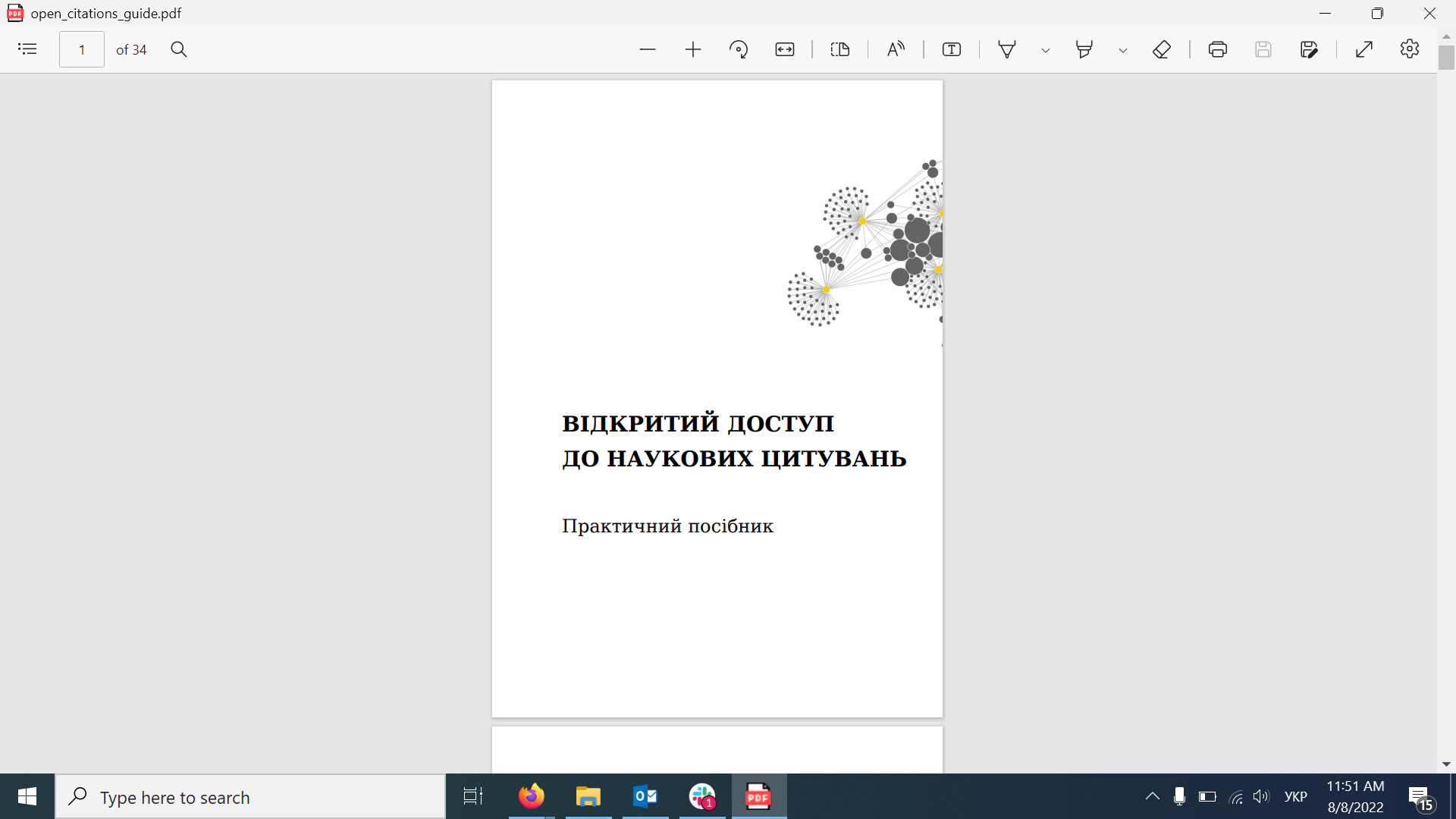 Як відкрити посилання?
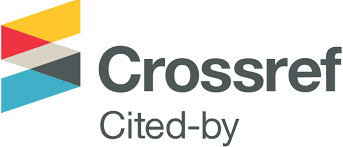 Приєднатися  до програми Cited-by від Crossref та включати пристатейні списки літератури під час реєстрації нових документів.

Списки використаної літератури у публікаціях можуть бути подані як частина депозиту, або ж як депозит, що містить виключно перелік використаної літератури.

Передати метадані до Crossref можна за допомогою Simple Text Query, який дозволяє автоматично структурувати пристатейні списки літератури у вигляді метаданих із DOI та передавати депозит у Crossref.
Nazarovets, Serhii, & Borysova, Tetiana. (2019). Відкритий доступ до наукових цитувань. Практичний посібник (Version 4) [Computer software]. Zenodo. https://doi.org/10.5281/zenodo.2648786 
Metadatamanager більше не підтримується, тому стало дуже незручно додавати списки літератури
Подання та опрацювання заявок
Publisher/EditorApplies
Feedback to
Publisher/Editor
DOAJ Triage TeamAssess/ISSN
DOAJ Editorial Team
Evaluate & Recommend
DOAJ Editor
Final Decision
DOAJ статистика 2021
35%
ВІДСОТОК УСПІШНИХ ЗАЯВОК
>10,000
ЗАЯВОК & ОНОВЛЕНЬ
<3 місяці
СЕРЕДНЯ ТРИВАЛІСТЬ РОЗГЛЯДУ ЗАЯВКИ
>120
РЕДАКТОРИ & ВОЛОНТЕРИ
Поширені причини відмови
Відмови на етапі відбору
Журнал не підтримує політику Відкритого Доступу (частково підтримує)
ISSN журналу не зареєстровано на issn.org
Недостатня кількість опублікованого матеріалу
Відсутня можливість індивідуального завантаження повного тексту для кожної публікації окремо
URL посилання, вказані у заявці, не ведуть на сторінки із необхідною інформацією 
Відсутня інформація про ліцензії
Відмови після повного опрацювання аплікаційної форми
Інформація вказана у заявці не відповідає дійсності
Нечітке формулювання інформації/відсутність необхідної інформації
Інформація, подана на іншомовних версіях сайту відрізняється від україномовної версії
Процес рецензування не відповідає загальноприйнятим нормам 
Незрозуміла політика щодо ліцензування та авторського права
Розміщення неправдивих заяв щодо індексації у DOAJ чи інших базах
Журнал не підтримує найкращі публікаційні практики
Відмови заявок із досвіду асоційованих редакторів
Випадок 1
Невідповідність процесу рецензування критеріям DOAJ



Випадок 2
Незрозуміла політика ліцензування та авторського права, 
pозміщення на сайті журналу  неправдивого показника Імпакт-фактору
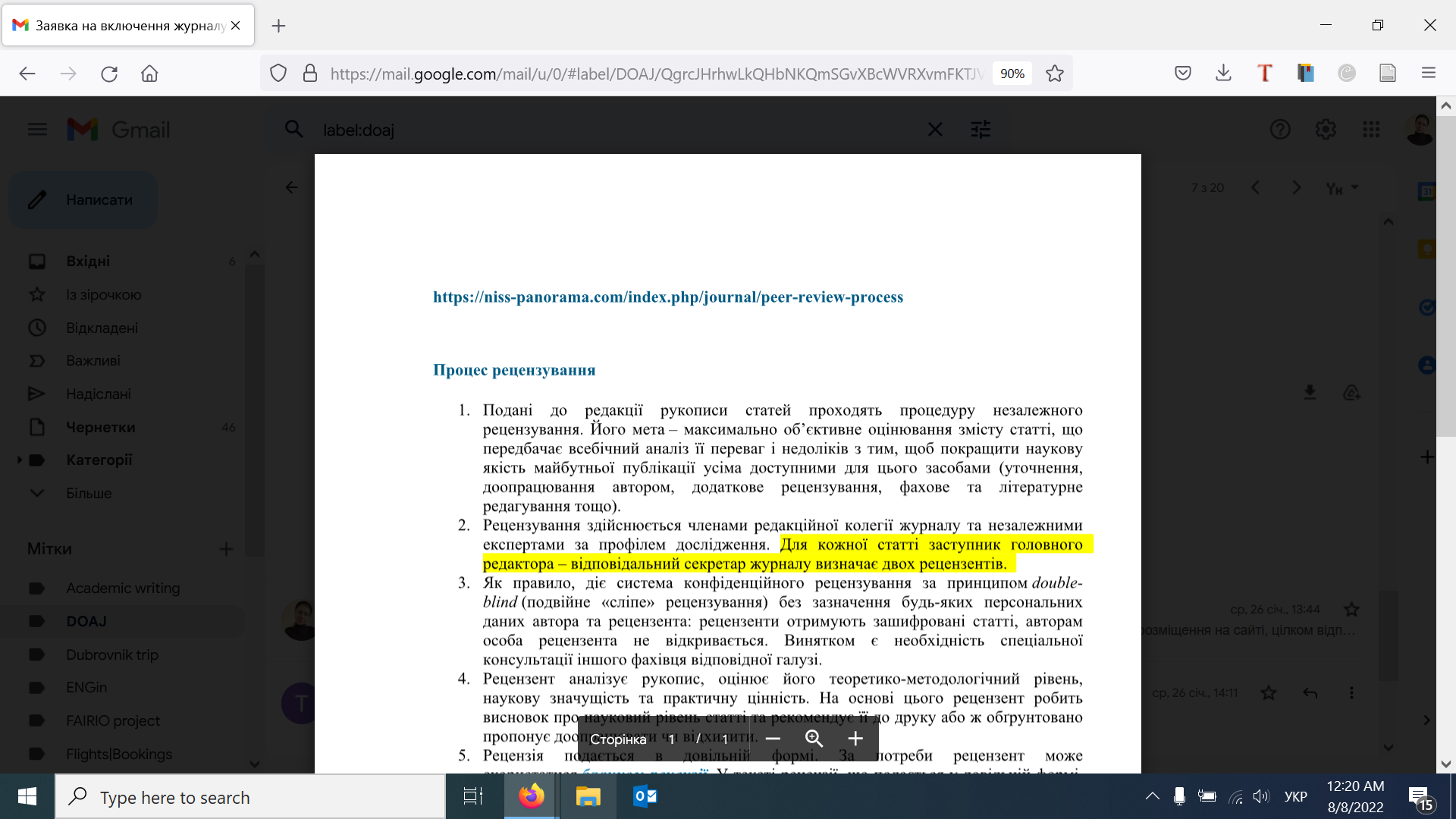 Підтримка
Підтримка та допоміжні матеріали
Керівництво по підготовці заявки
https://doaj.org/apply/guide/
 Приклад аплікаційної форми
https://doaj.org/static/doaj/docs/2021-02-17-DOAJQuestions.pdf
Інструкція DOAJ для OJS журналів
https://docs.pkp.sfu.ca/doaj/en/
Довідкова служба DOAJ 
helpdesk@doaj.org
Підтримка та допоміжні матеріали (2)
Committee on Publication Ethics (COPE) flowcharts on publication ethics (to help define the most common steps when considering allegations or evidence of scientific misconduct and other publication ethics issues) https://publicationethics.org/resources/flowcharts-new/translations 
https://publicationethics.org/core-practices - Ten Core Practices - 10 best practice guidelines for editors and journal publishers, covering issues like how to deal with allegations of misconduct; authorship and contributorship; conflicts of interest, post publication corrections, etc.
WAME Policy on Relationships Between Journal Editors in Chief and Owners (what should editors in chief consider when taking on the editor role?) https://wame.org/editorial-independence 
Pascal Braak, Hans de Jonge, Giulia Trentacosti, Irene Verhagen, & Saskia Woutersen-Windhouwer. (2020). Guide to Creative Commons for Scholarly Publications and Educational Resources https://doi.org/10.5281/zenodo.4741966
Підтримка та допоміжні матеріали
Council of Science Editors Sample Correspondence for an Editorial Office https://www.councilscienceeditors.org/resource-library/editorial-policies/sample-correspondence-for-an-editorial-office/ 
Cooperation & Liaison between Universities & Editors (CLUE) Recommendations on Best Practice. https://doi.org/10.1186/s41073-021-00109-3 Developed at the World Conferences on Research Integrity, these recommendations "aim to address issues surrounding cooperation and liaison between institutions (e.g. universities) and journals about possible and actual problems with the integrity of reported research arising before and after publication."
https://jps.library.utoronto.ca/index.php/pubguide/publishingbestpractices - Journal Publishing Guide: Publishing Best Practices Checklist by the University of Toronto Libraries Journal Production Services
Best practices in journal publishing
5 вересня, 11:00
Duncan Nicholas і Jadranka Stojanovski з Європейської Асоціації Наукових Редакторів (EASE) розкажуть про найкращі практики публікації журналів, розробки політик, обмін даними, етику публікаційної діяльності та рецензування.
Реєстрація.
Мова: англійська
Наступні вебінари
Авторське право та електронні ліцензії Creative Commons 
16 серпня, 11:00
Ірина Кучма, Наталя Калюжна
Реєстрація.
Мова: українська
Дякуємо!
Запитання?
natali.kalyuzhna91@gmail.com 
iryna.kuchma@eifl.net
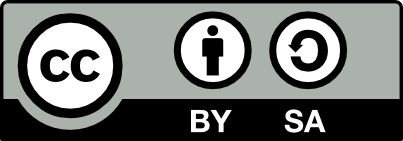